Tackling the burden of Malnutrition arising from child poverty in LMICs
A holistic response
Systems thinking and creative and interdisciplinary problem-solving and project management

       Team 7

Bergen Summer Research School / BSRS summer 2022

       University of Bergen
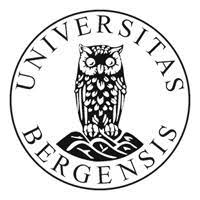 Causes of Poverty
Vestibulum congue
Vestibulum congue
•Lack of good healthcare
•Lack of good healthcare
Vestibulum congue
Vestibulum congue
Vestibulum congue
•Lack of food and water
Vestibulum congue
Vestibulum congue
•Lack of good education
Vestibulum congue
•Poverty
•Poverty
Vestibulum congue
Vestibulum nec congue tempus
High costs
•Lack of food and water
Vestibulum congue
High costs
•Lack of government support
Vestibulum congue
Vestibulum congue
Vestibulum congue
Vestibulum congue
Vestibulum congue
Vestibulum congue
Inequality and malnutrition
The burden of malnutrition is an inherent reflection of inequalities around the world.

It reflects a double burden of undernutrition and overnutrition (obesity).

These existent inequalities creates a class system that segregates society into the high, middle, and lower class.
 
Most of the people that make up lower class live in entrenched poverty.
Children and malnutrition
The most vulnerable group affected by malnutrition arising from poverty are children.

Children in mostly LMICs are highly predisposed to disadvantages associated with malnutrition deriving from child poverty.

Malnutrition affects other aspects of children’s lives such as health status or access to education, among others.

Most contributing factors to child malnutrition include: level of knowledge about malnutrition, access to nutritious healthy and safe foods, willingness to invest in nutritious foods, housing conditions, sanitation, food security, and access to safe clean water.
Why does malnutrition matter in responding to child poverty
POVERTY
Encompases more than low income. It also includes poor health and sanitation facilities, lack of education and denial of rights.
Linkage between Poverty and Child Malnutrition
CHILD MALNUTRITION

Affected nutrition throughout life. Increased exposures to environmental risks, diseases, and diminishing of learning abilities.
Malnutrition starts in the womb and becomes evident after birth, it manifests into adolescence and becomes critical during adulthood.
Woman suffering from malnutrition have higher risk of bearing underweight babies.
Our Policy position
Our policy action plan is centered on tackling child malnutrition arising from poverty by taking into consideration:
Knowledge and awareness of people on importance of diet quality and early life nutrition.

The unique social, cultural, and economic realities across societies in LMICs.

The existent realities of the food environment in each LMICs and how it can be sustainable developed.
Recommended action plan for family of LMICs
Work on programs and campaigns that promote family education on the importance of diet quality and early life nutrition on child development and wellbeing

Involving the family as a major stakeholder to child development in making meaningful contributions to policy planning and designs while taking into consideration their unique social, economic, and cultural realities.

Enabling household subsistence farming of organic food.
Recommended action plan for civil society of LMICs
Stakeholders must work in coordination to overcome barriers that are holding back progress to end malnutrition.

Build equitable, resilient and sustainable food and health systems- invest in nutrition - focus on joint efforts - strengthen accountability.

Build an infrastructure of nutrition experts that can educate and assist the population. 

Focus on bottom-up approaches - local production, local procurement and equitable distribution - local governments should be given power and should be made accountable and responsible.
Recommended action plan for the government in LMICs
Incorporate nutrition-education into the curricula during first and second level education. 

Ensure that healthy and sustainably produced food is accessible and affordable for all.

Improve agricultural subsidies and increase public investment for producing diverse and healthier foods.
Recommended action plan for the International community
Create a global knowledge data bank that provides right information on food education to aid awareness and increase knowledge of all especially in LMICs.

Subsidise low and middle income countries during the natural disasters and help them promote the infrastructure level.

Providing donor funds that will improve the agricultural and food environment especially in LMICs.

Create policies that will encourage import and export of healthy foods across the world.

We need policy reforms which dismantles monoculture farming and accelerate movement towards agro-ecological farming
Specific programs
Providing free meal (Bütikofer, Mølland & Salvanes 2018; Lungborg et al. 2022) and food stamp program (Almond et al. 2016) for both children and pregnant women in poor household.
Healthcare centers and nutrition advices (Bütikofer, Løken & Salvanes 2018)
Pharmaceuticals and vaccines (Bharadwasj, Løken & Nielson 2013; Lee Luca, 2016)
Nudging healthy food choices: putting healthy food in a more salient place while keeping unhealthy food available in unsalient places (Kroese et al. 2015)
More research to be conducted  to mainstream the production of crops that are marginally cultivated in regions with limited resources (Muthamilarasan and Prasad, 2021) like small millets which is cheap, easy to grow, environment friendly and excellent source of nutrition which supports sustainable agriculture (Banerjee and Maitra, 2020)
This ensures diversity in food
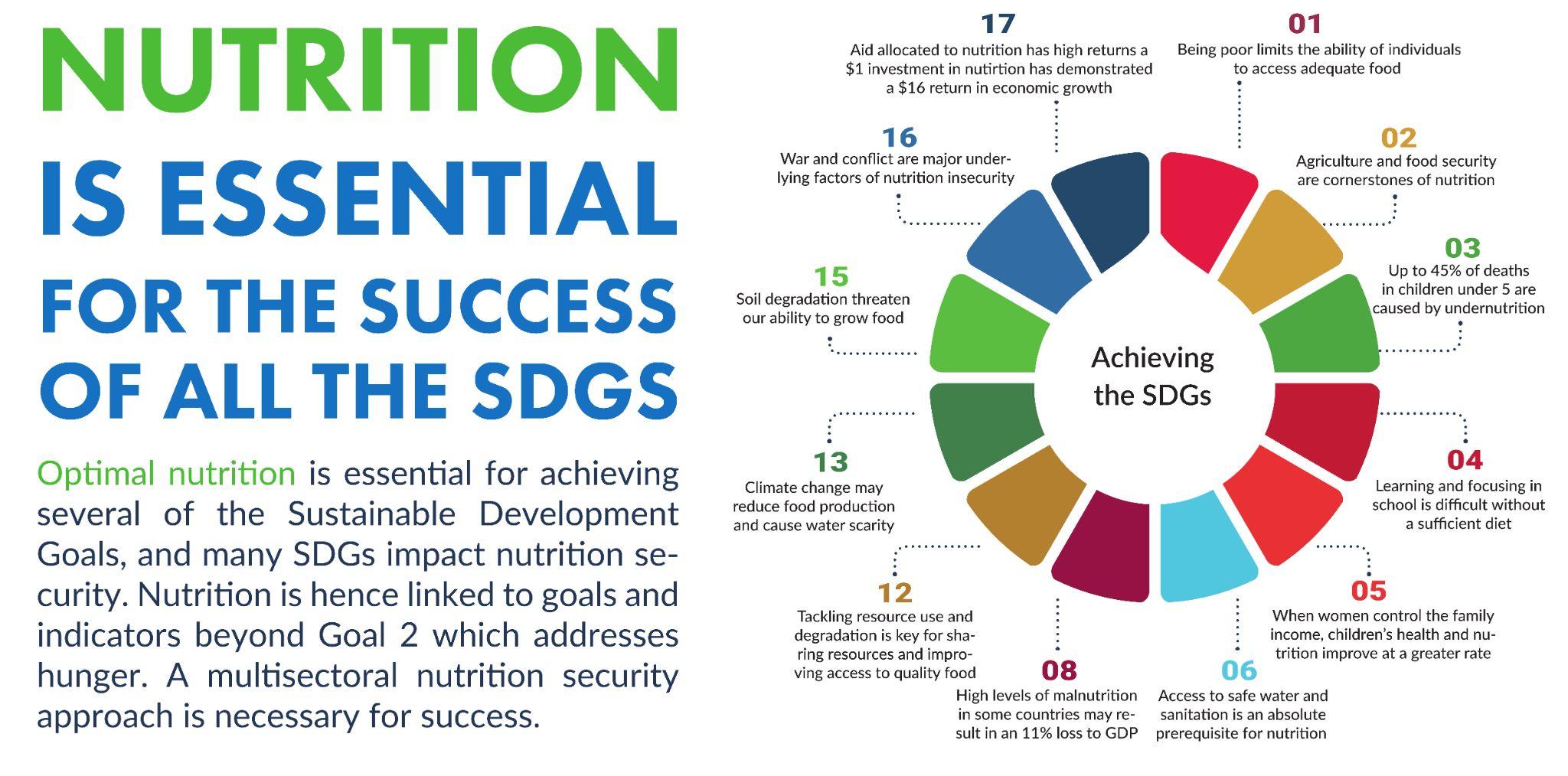 Conclusion
Source: https://scalingupnutrition.org/nutrition/nutrition-and-the-sustainable-development-goals/ accessed on 15.06.2022.
Reference
Hoynes, H., Schanzenbach, D. W., & Almond, D. (2016). Long-run impacts of childhood access to the safety net. American Economic Review, 106(4), 903-34.
Lundborg, P., Rooth, D. O., & Alex-Petersen, J. (2022). Long-term effects of childhood nutrition: Evidence from a school lunch reform. The Review of Economic Studies, 89(2), 876-908.
Bütikofer, A., Mølland, E., & Salvanes, K. G. (2018). Childhood nutrition and labor market outcomes: Evidence from a school breakfast program. Journal of Public Economics, 168, 62-80.
Muthamilarasan, M and Prasad, M. (2021). Small Millets for Enduring Food Security Amidst Pandemics,Trends in Plant Science, 26(1), 33-40. https://doi.org/10.1016/j.tplants.2020.08.008
Banerjee, P. and Maitra, S. (2020). The Role of Small Millets as Functional Food to Combat Malnutrition in Developing Countries, Indian Journal of Natural Sciences, 10(60), 20412-20417. 
Bütikofer, A., Løken, K. V., & Salvanes, K. G. (2019). Infant health care and long-term outcomes. Review of Economics and Statistics, 101(2), 341-354.